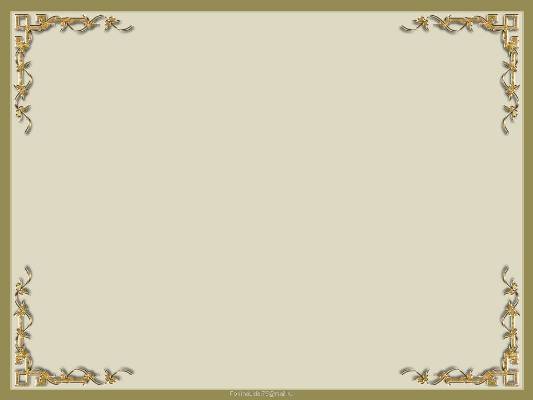 Урок истории в 10 классе по теме: Реформы середины XVI в. Опричнина
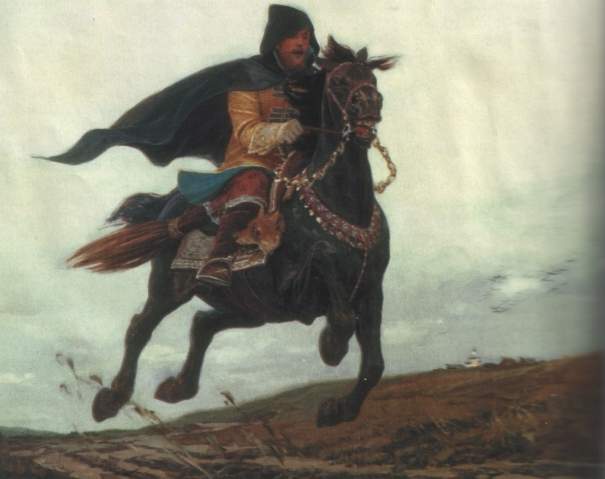 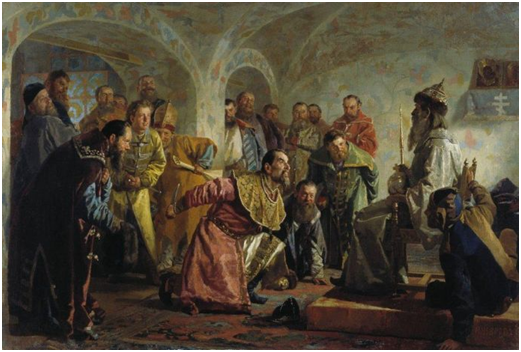 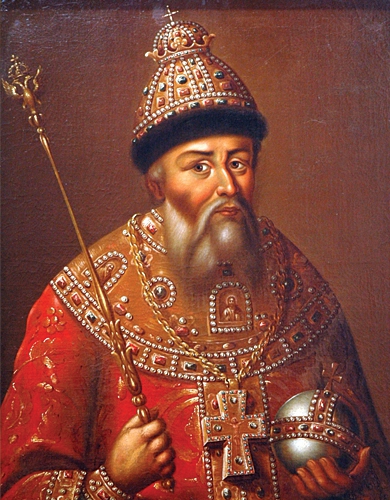 Автор:  Хамзина Танзиля Шамильевна, 
учитель истории 
МБОУ СОШ № 74 г. Краснодара
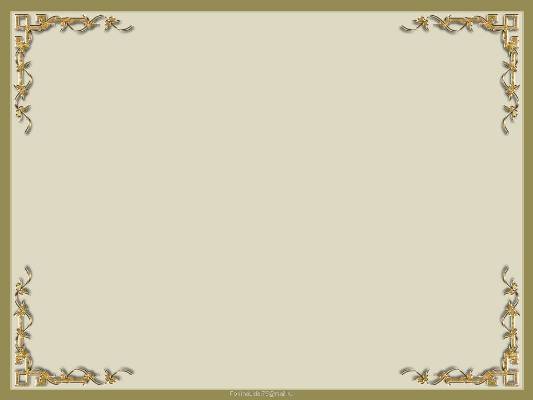 Цель урока:
Усвоение знаний  о реформах  Избранной рады и опричнине Ивана Грозного
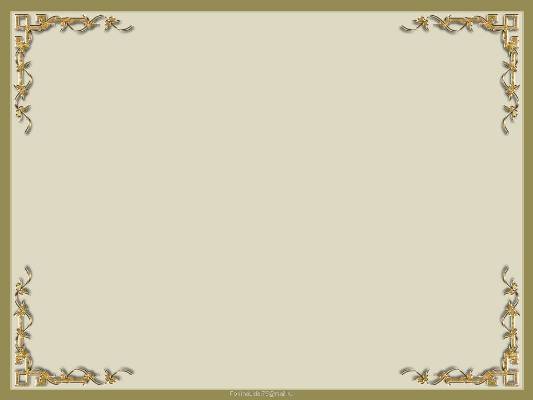 План изучения нового материала:
1.Начало правления Ивана IV. 
2.Венчание на царство.
3.Реформы Избранной рады.
4.Опричнина, ее причины.
5.Последние годы правления Ивана Грозного.
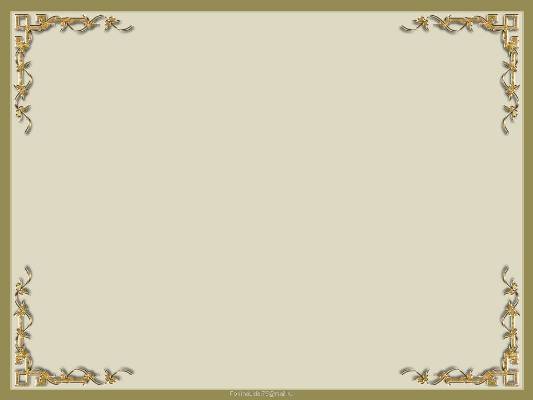 Основные понятия:
Опричнина (от древнерусского «оприч»- кроме)- значительная часть государства, выделенная в личное владение.
Земщина – остальная часть государства со старыми порядками и прежними боярской думой, приказами.
Опричное войско-карательный инструмент в руках царя.
Местничество - система распределения служебных мест по происхождению и знатности.
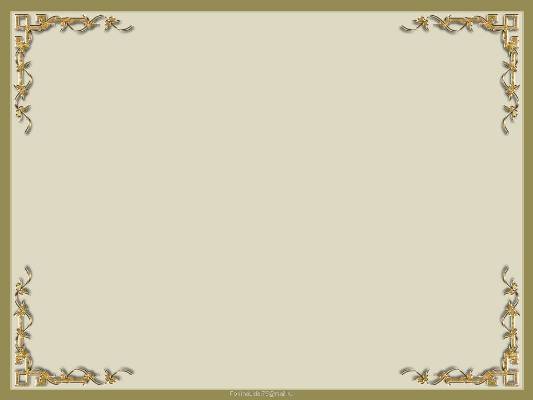 Опричнина в оценках историков
«… добрая слава Иоаннова пережила его худую славу в народной памяти: стенания умолкли, жертвы истлели, и старые предания затмились новейшими; но имя Иоанново блистало на Судебнике и напоминало приобретение трех царств могольских: доказательства дел ужасных лежали в книгохранилищах, а народ в течение веков видел Казань, Астрахань, Сибирь как живые монументы царя-завоевателя; чтил в нем знаменитого виновника нашей государственной силы…»
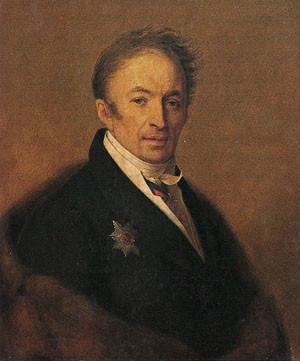 Николай Михайлович 
           Карамзин
            (1766-1826)
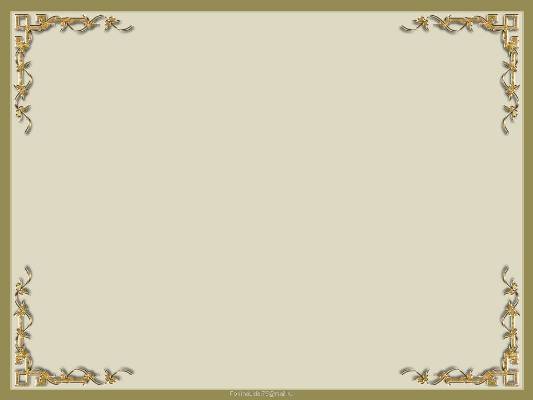 Опричнина в оценках историков
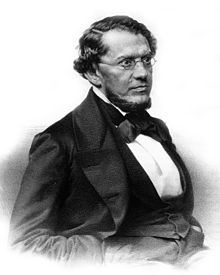 «Как бы мы ни смотрели на Ивана Грозного, даже до сих царствование его, конечно, одно из замечательнейших в русской истории».
Константин Дмитриевич Кавелин 
(1818-1885)
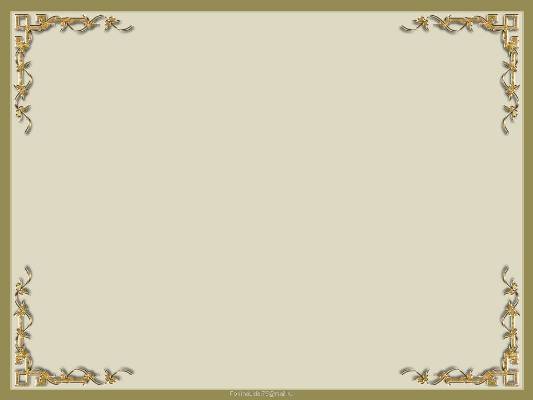 Опричнина в оценках историков
«…Положительное значение царя Ивана в истории нашего государства далеко не так велико, как можно было бы думать, судя по его замыслам и начинаниям... Грозный царь больше задумывал, чем сделал, сильнее подействовал на воображение и нервы своих современников, чем на современный ему государственный порядок. Жизнь Московского государства и без Ивана устроилась бы так же, как она строилась до него и после него…Важнее отрицательное значение этого царствования. Царь Иван был замечательный писатель, пожалуй даже бойкий политический мыслитель, но он не был государственный делец».
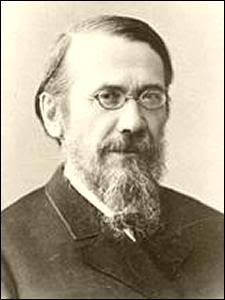 Василий Осипович Ключевский
(1841-1911)
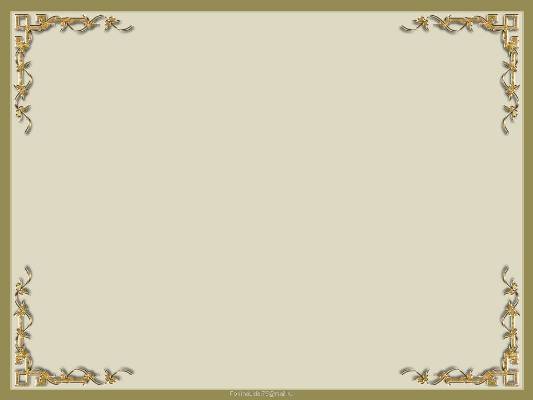 Проблемные вопросы:
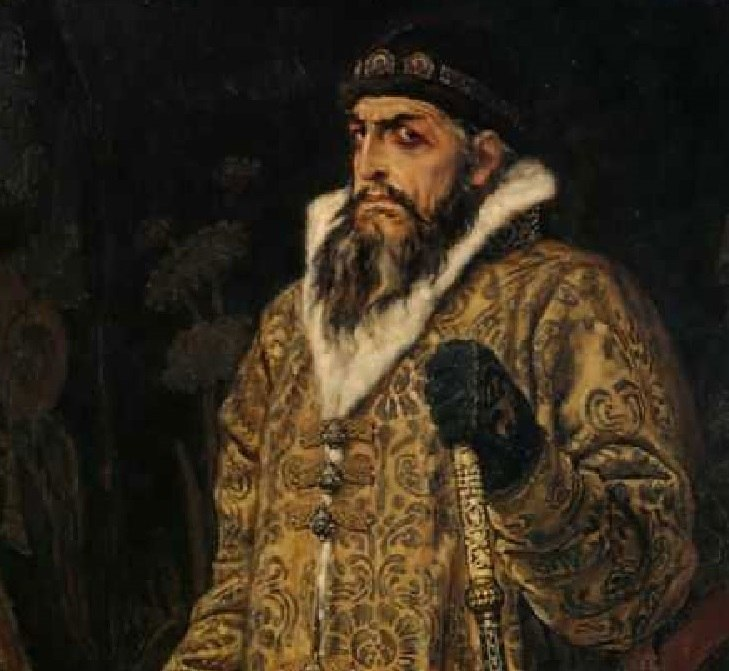 Иван Грозный – реформатор или тиран?

Реформы Избранной рады: успех или неудача?
Иван IV Грозный 
(1533-1584)
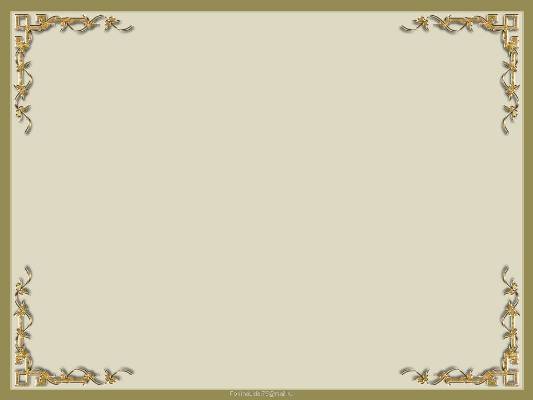 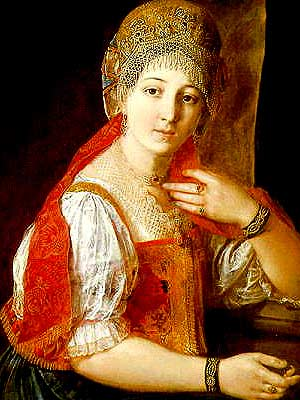 Елена  Васильевна Глинская
(1508-1538)
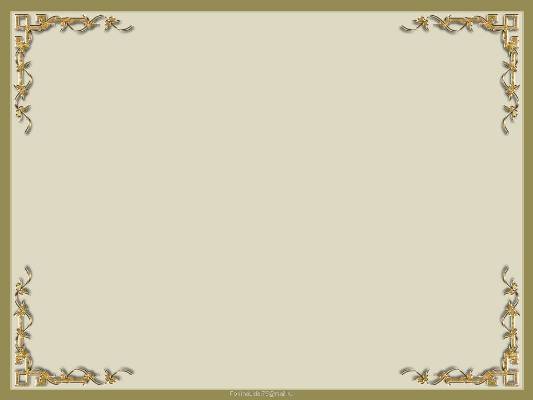 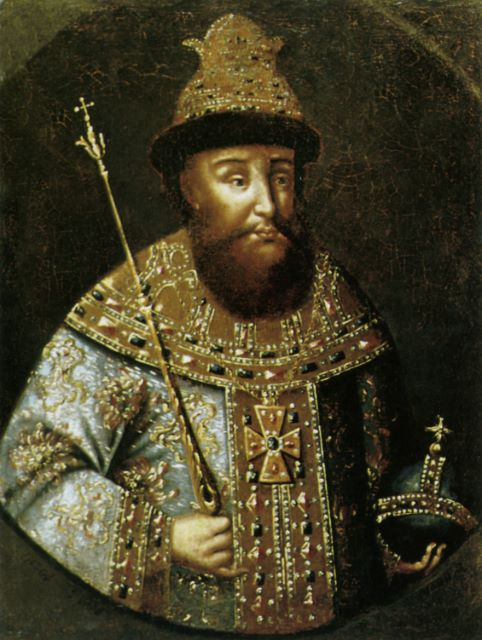 16 января 1547 г. Венчание на царство  Ивана IV 
в Успенском соборе Московского кремля
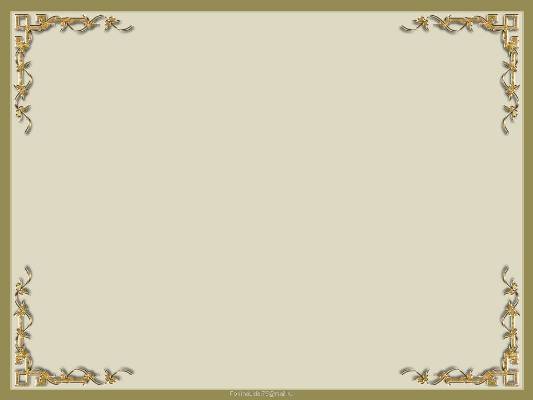 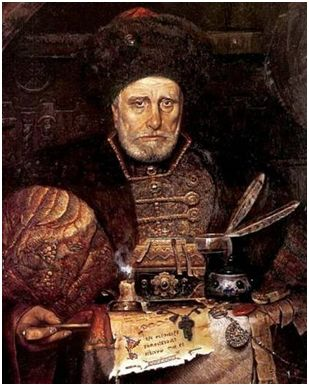 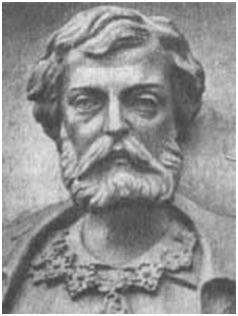 Избранная рада (1548/49-1560)
Андрей Курбский кий
Алексей Адашев кий
Сильвестр кий
Иван Висковатый кий
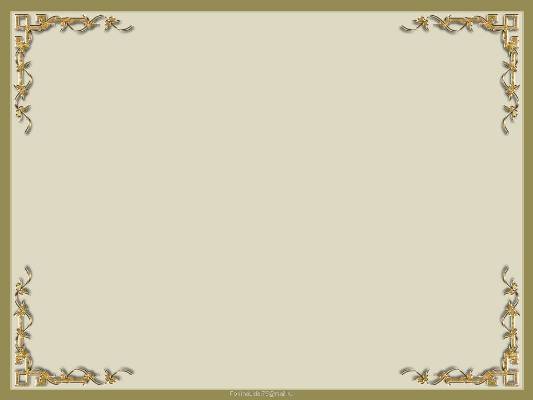 Земский собор 1549 г.
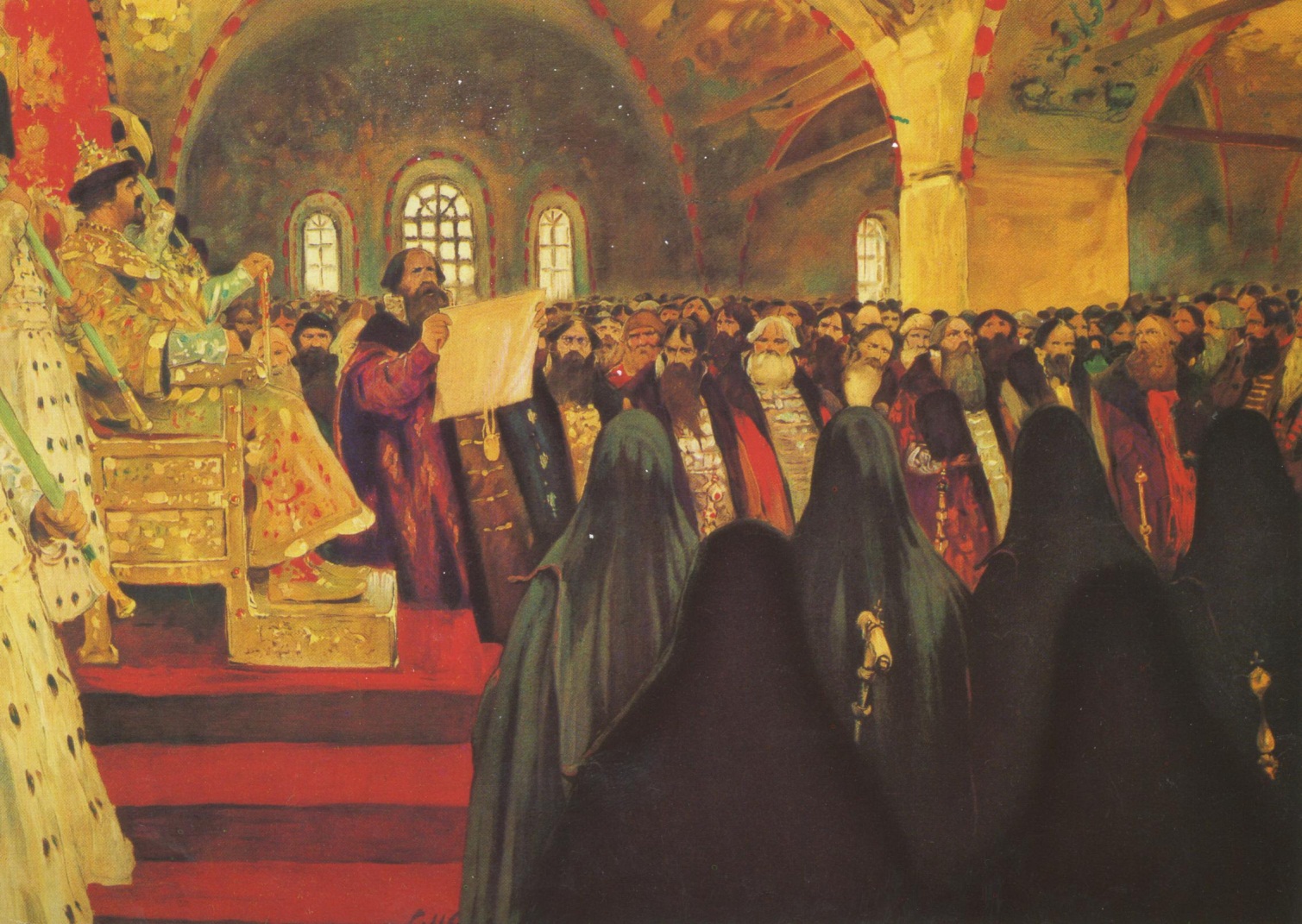 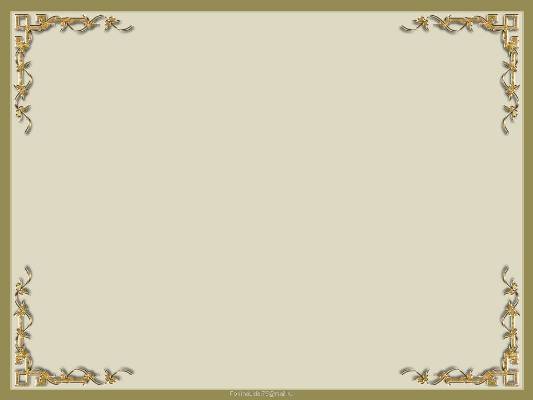 Опричнина, причины и итоги
Причины                              
                           ?           ?          ?          ?
                                                                        Итоги
                                                                               

                          
                          ?           ?           ?           ?
                       
                Факты
Опричнина
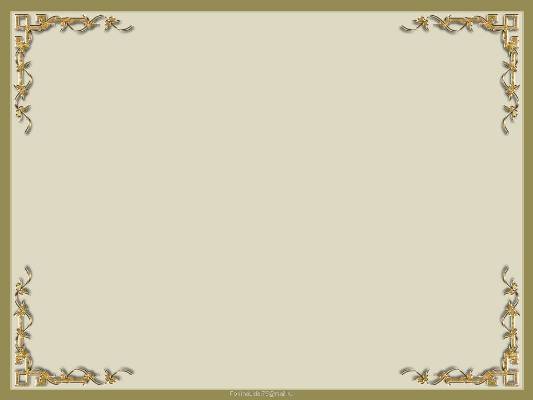 Опричнина, причины и итоги
Стремление Ивана IV к неограниченной власти
Противоречия с боярской
оппозицией
Неудачи в Ливонской войне
Боярские измены
Укрепление личной власти царя, хозяйственное разорение страны, начало закрепощения крестьян
Опричнина
В 1560 г. Избранная рада прекратила свое существование
Возражения Избранной Рады курсу Ивана IV во внутренней и внешней политике
Переход А.Курбского на сторону Литвы
1564 г. Поражение русских войск под Полоцком и
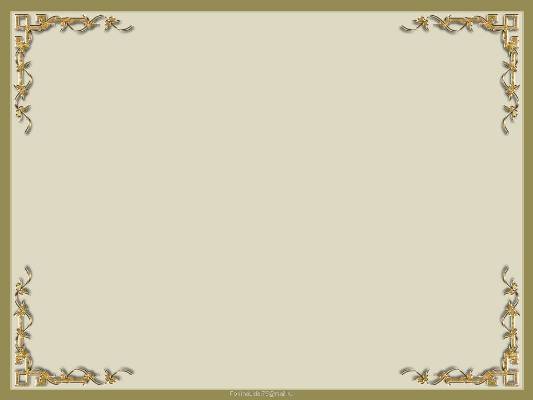 Вывод:
Деятельность Ивана IV Грозного носила противоречивый характер. Ивана IV и Избранная  рада  провели реформы, которые охватили все стороны русской жизни, способствовали  укреплению режима власти царя, централизации страны, ликвидации пережитков удельной системы. Реформы положили начало складыванию на Руси сословно-представительной монархии, что отвечало интересам всех слоев общества, привели к крупным военным и внешнеполитическим успехам. С другой стороны, мрачным эпизодом правления Ивана Грозного стала опричнина. Опричнина  способствовала централизации страны, нанесла удар по остаткам феодальной раздробленности, однако оставила тяжелое наследство и привела к печально знаменитому в истории России Смутному времени.
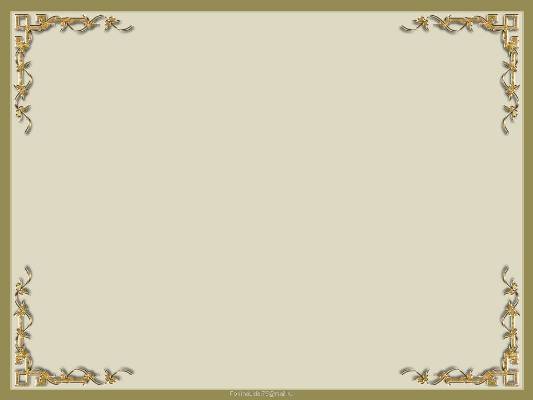 Домашнее задание:
П.25, 27
1 уровень -«3»: заполнить таблицу «Организация государственного управления в годы опричнины».
2 уровень – «4»: составить исторический портрет Ивана Грозного
3 уровень – «5»: написать историческое сочинение по периоду 1533-1584 гг.
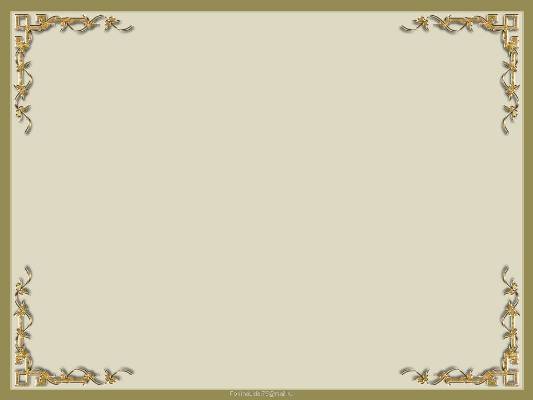 «Организация государственного управления в годы опричнины»